Heat Diffusion in Basaltic lavas
Andres Hernandez 
EPS 109
Lava emplacement and cosmogenic isotope formation
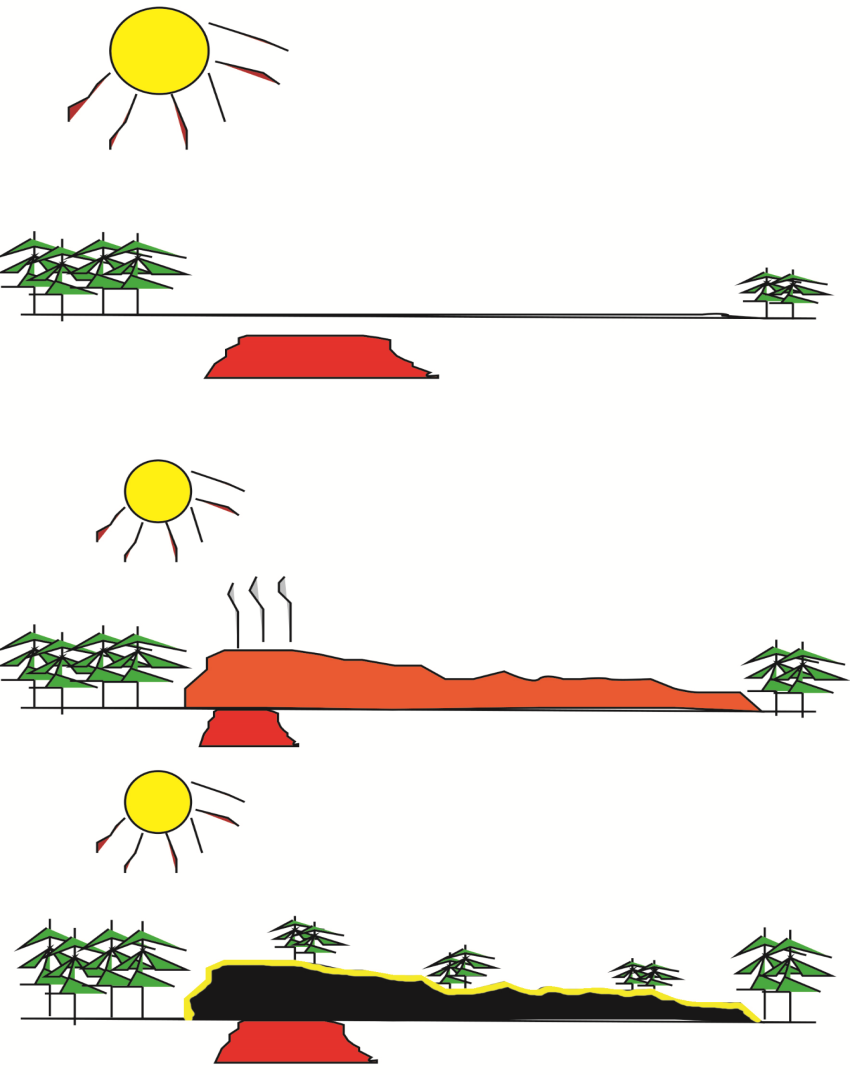 surface
t=0
rising magma
lava flow
t=1
rest period
cosmogenic isotope generation (preserved sunburn)
soil formation
t=2
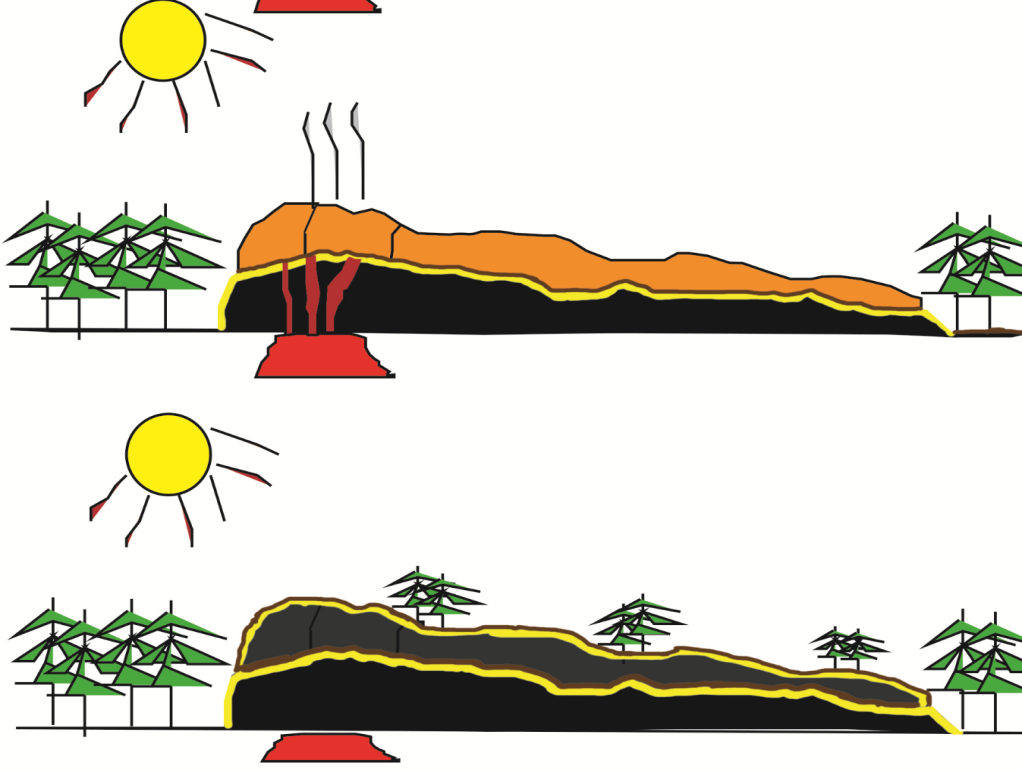 second eruption
second lava flow
t=3
cosmogenic isotope generation (preserved sunburn)
rest period
t=4
soil formation
Kaua’i, Hawaii Outcrop
Photo Kōloa member lava (600,000 yrs) flow from a gravel quarry in Kaua’i, Hawaii.

Schematic diagram of exposure dating for basalts. 3He and 21Ne concentrations decay exponentially with depth both to a background value at ~3m. Larger concentrations reflect longer periods of exposure and the shape of the curve shows possible erosion or soil formation rates.
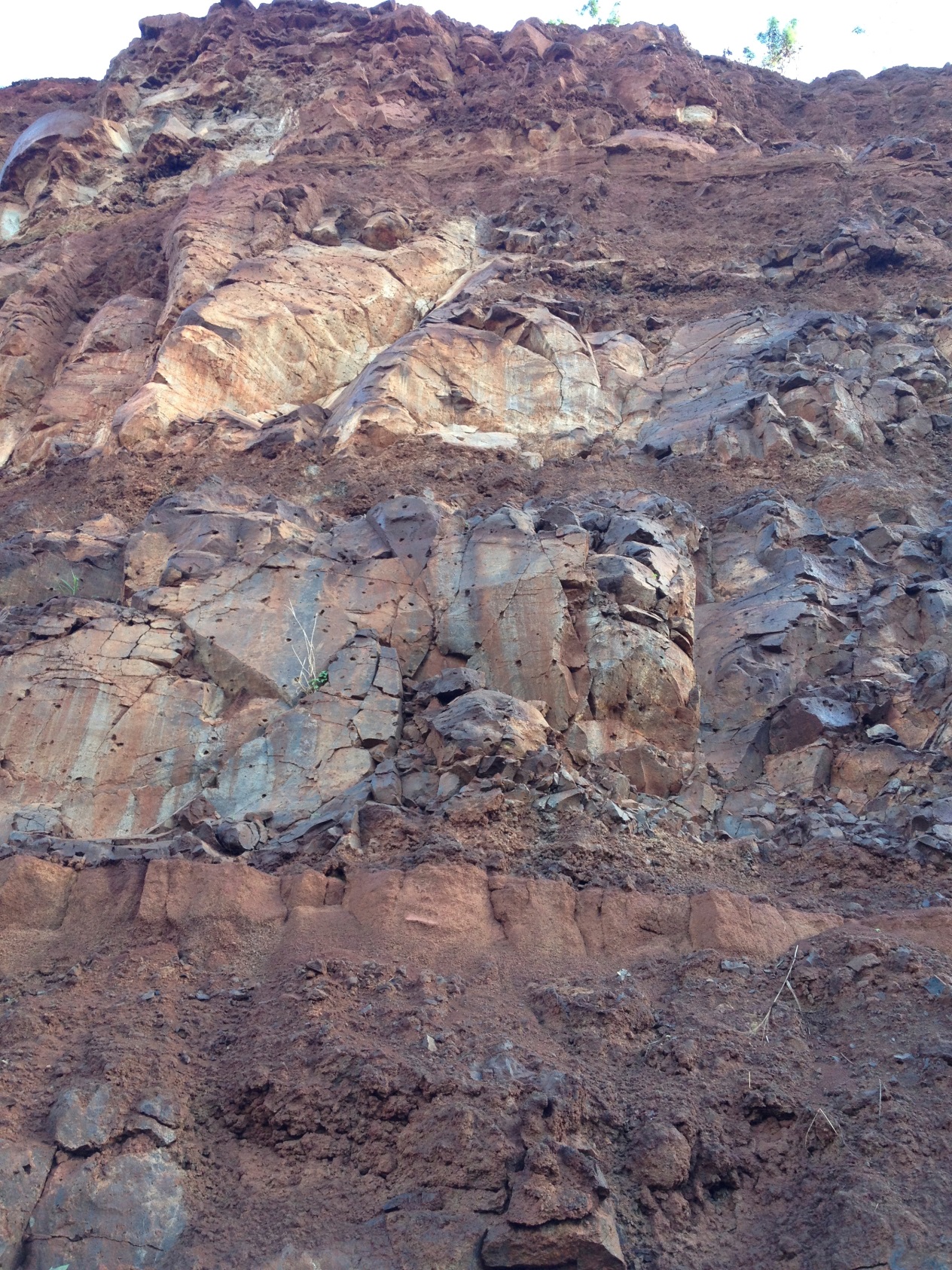 3He and 21Ne Concentration
Depth ~ 3m
Flow 2
Soil formation between eruptions
3He and 21Ne Concentration
Depth ~ 3m
Flow 1
Where are the gases trapped?
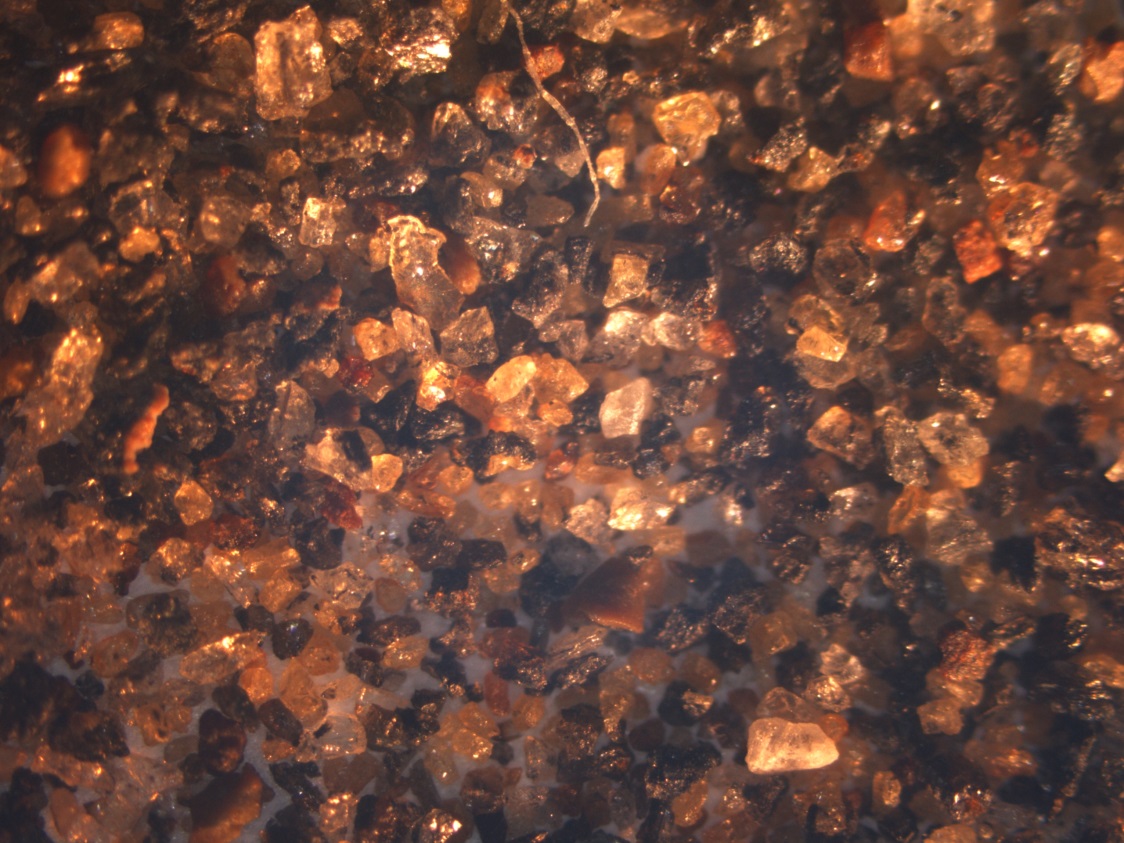 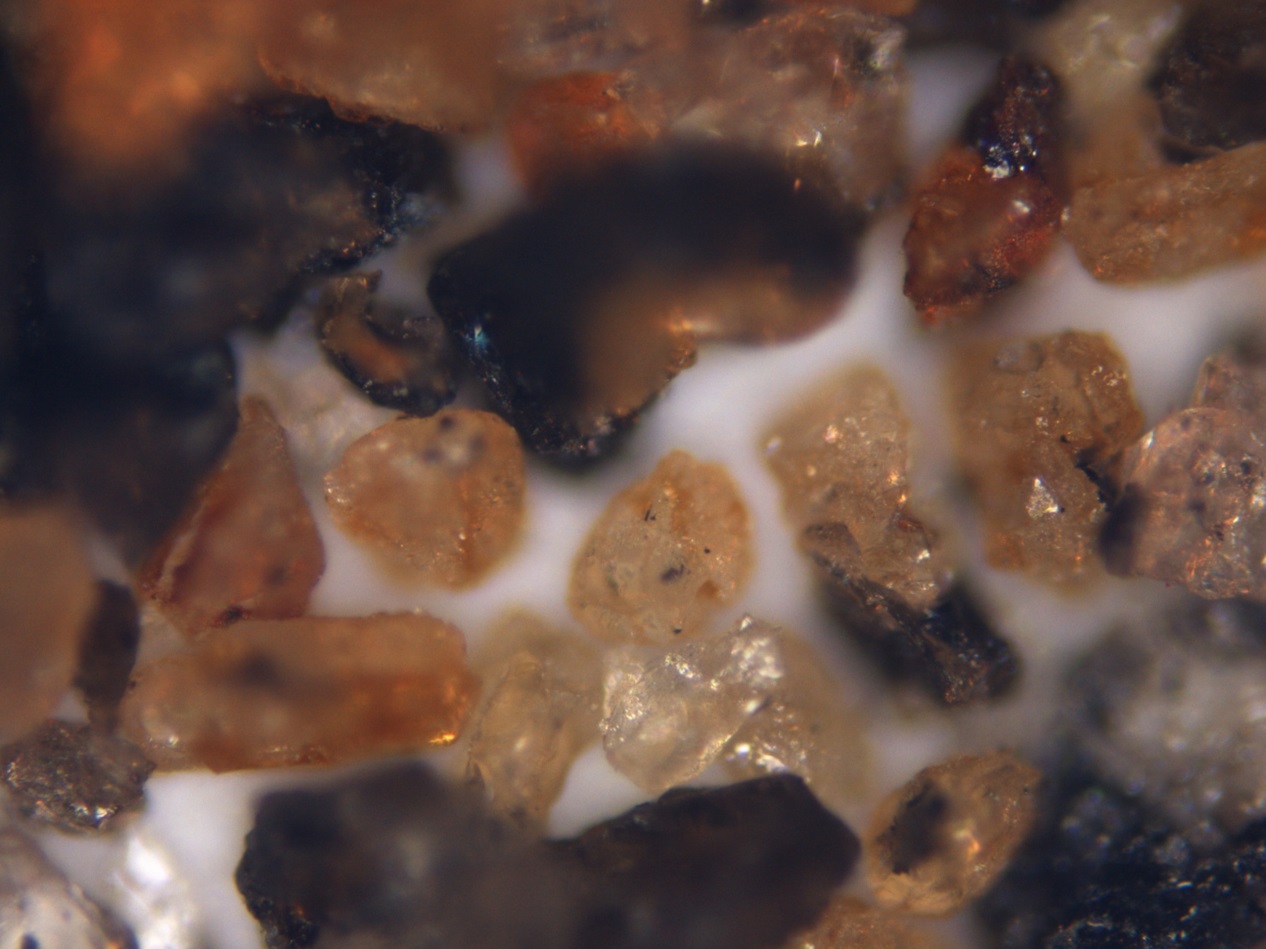 1D Heat diffusion
Boundary Conditions

Initial temperature of the lava 
T0 = 1200 C
Temperature of the air and ground 
T_air = 
T_ground = 25 C
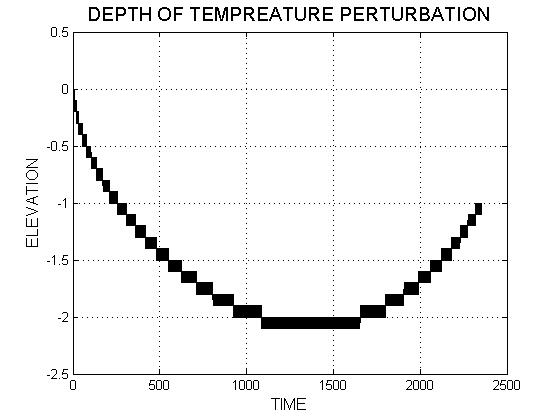 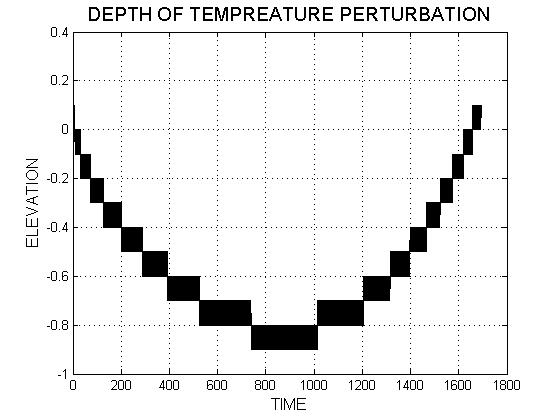